Christmas and Christ
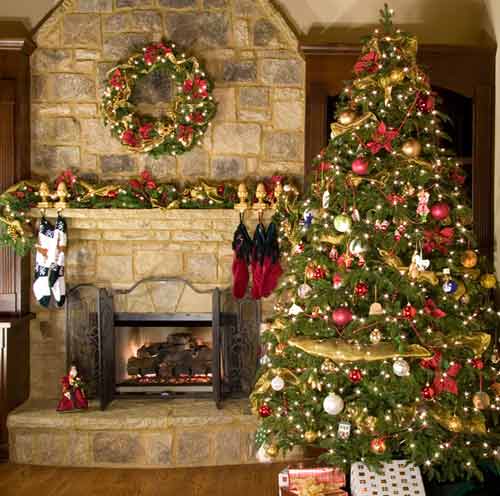 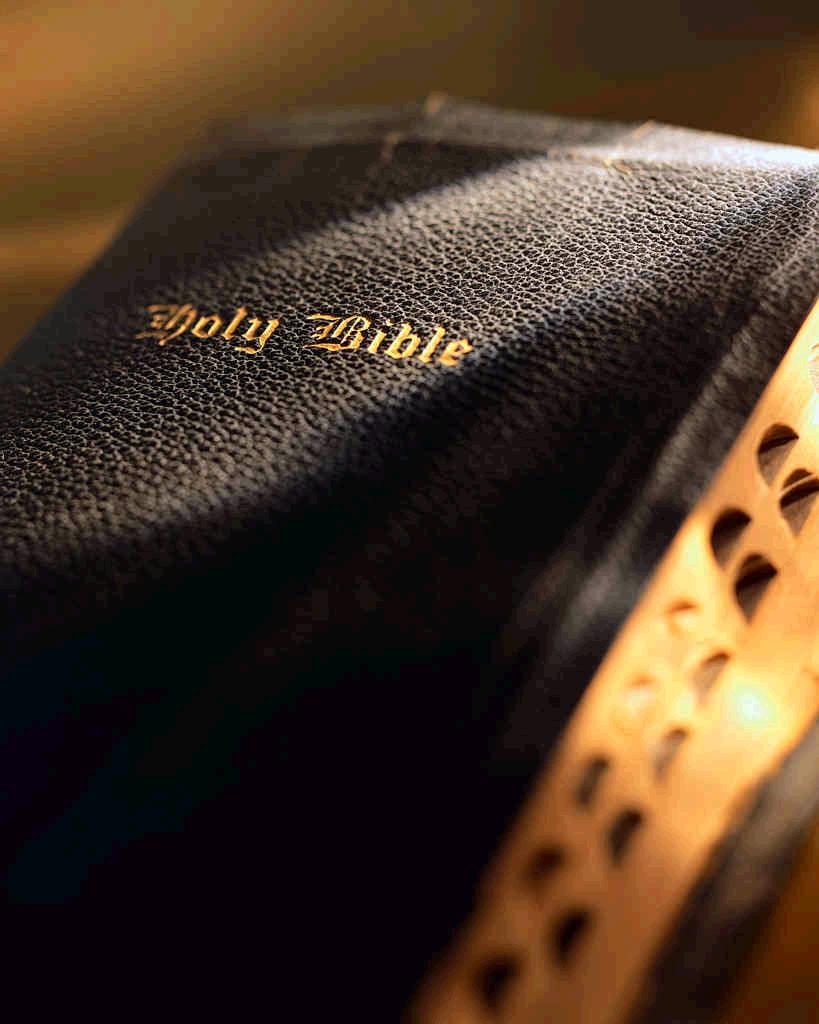 Christmasand Christ
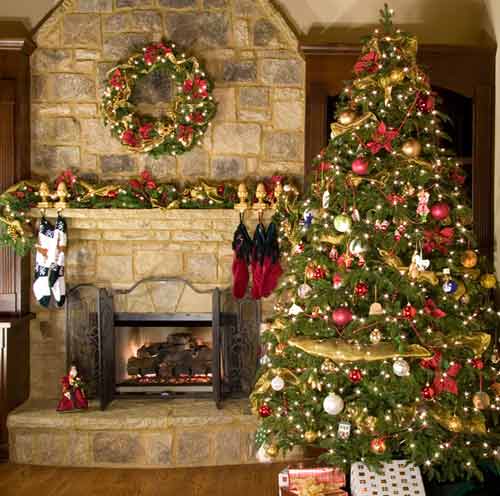 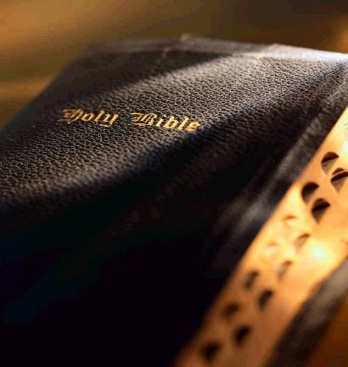 False reasons for not celebrating Christmas as Christ’s birthday
We do not think the birth of Christ is important
Matthew 1:20-21
Christmasand Christ
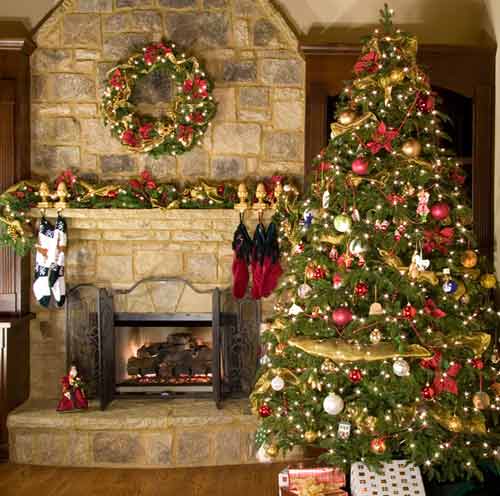 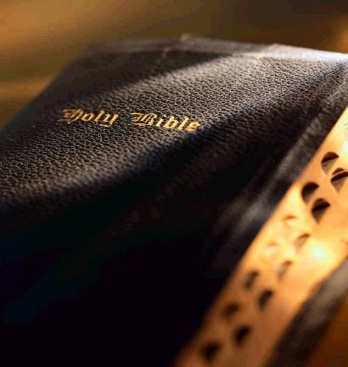 False reasons for not celebrating Christmas as Christ’s birthday
We do not want to honor or remember Christ
Acts 11:26; 1 Corinthians 11:23-26;Acts 20:7; Colossians 2:14-16;1 Peter 2:24; Hebrews 9:15-17
Christmasand Christ
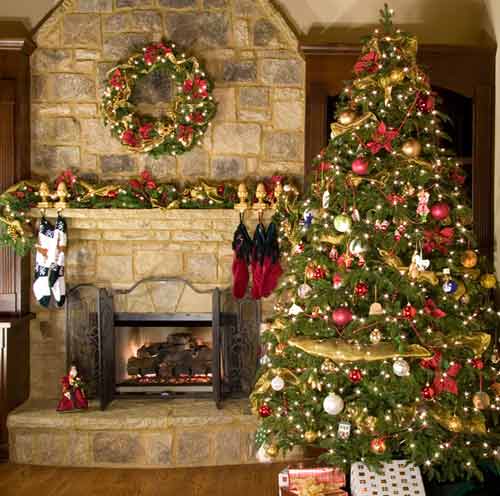 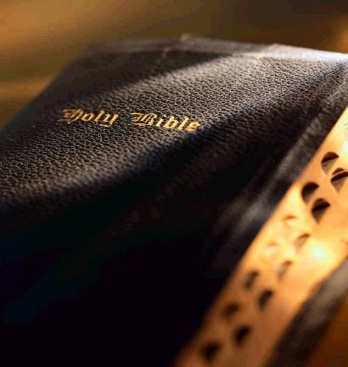 Reasons we do not celebrate Christmas as Christ’s birthday
Bible does not give the date of Christ’s birth
Matthew 2:1; Luke 3:1-3; Luke 2:7-18;Matthew 2:1-11
Christmasand Christ
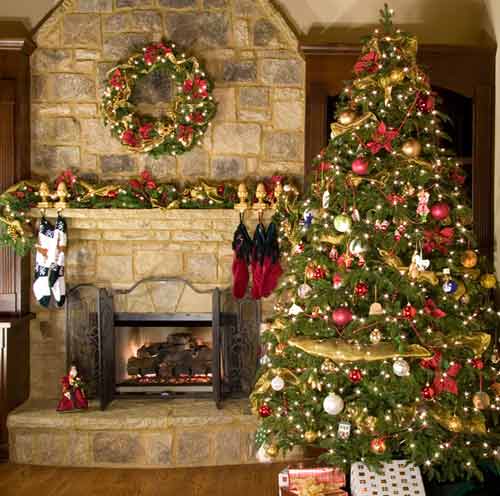 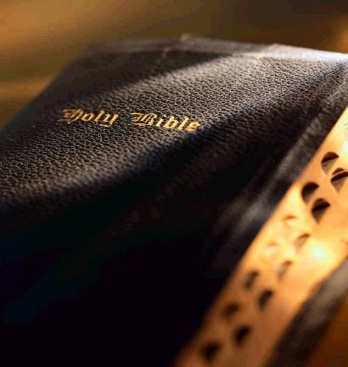 Reasons we do not celebrate Christmas as Christ’s birthday
Doing so violates many divine principles
2 Timothy 3:16-17
Ephesians 2:10
Matthew 7:23
Christmasand Christ
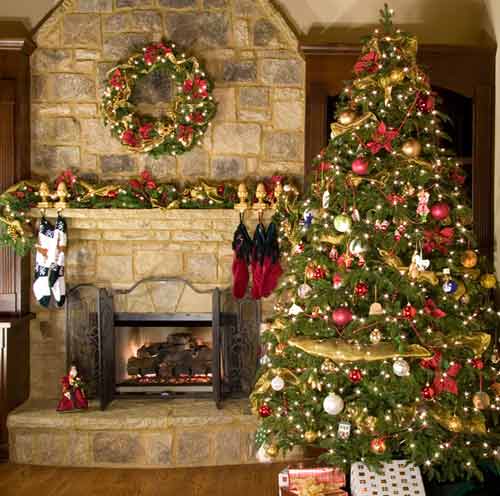 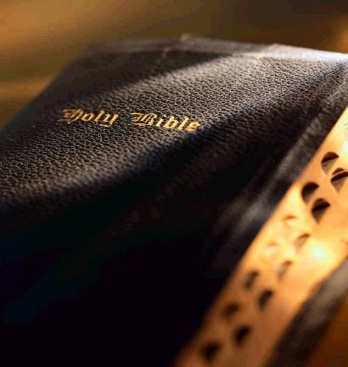 One does not have God (2 John 9)
It is a presumption (Psalm 19:13)
It is of man (Matthew 15:9)
It is adding to the Word (Rev 22:18)
It is another gospel (Galatians 1:8)
Christmasand Christ
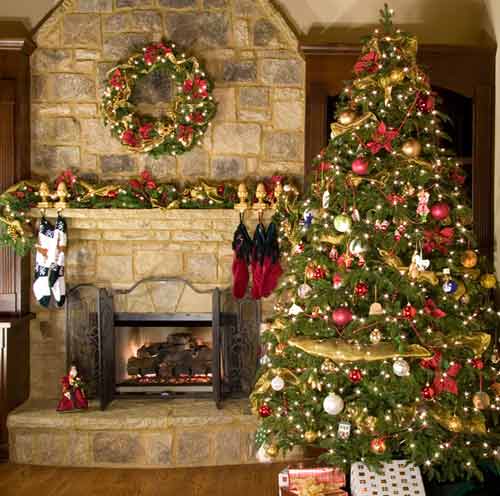 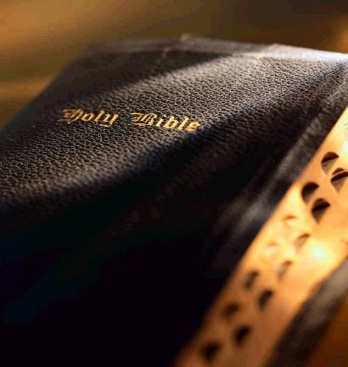 Reasons we do not celebrate Christmas as Christ’s birthday
It is of human origin
Encyclopedia of Religion by Fern
World Book Encyclopedia
Britannica Encyclopedia
“Christmas”  --  “Christ and Mass”
Christmasand Christ
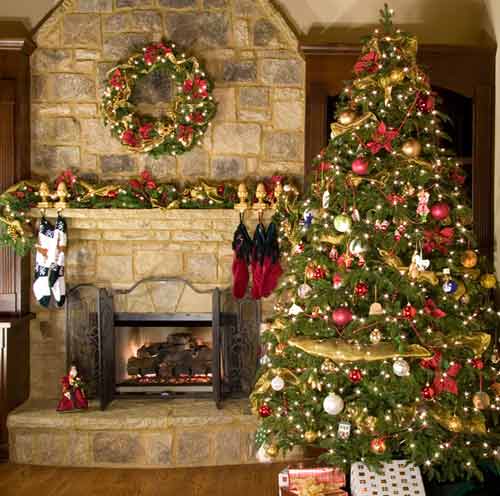 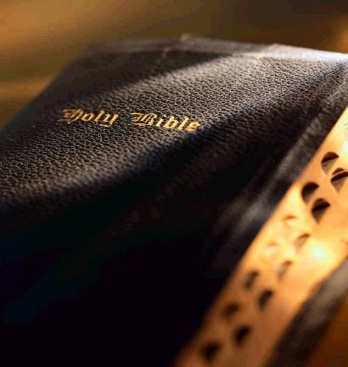 What about the non-religious aspect of Christmas?
Christmas is both religious and secular in nature
Christians can do certain things of a secular nature on Christmas day
1 Corinthians 8:4-8
Christmasand Christ
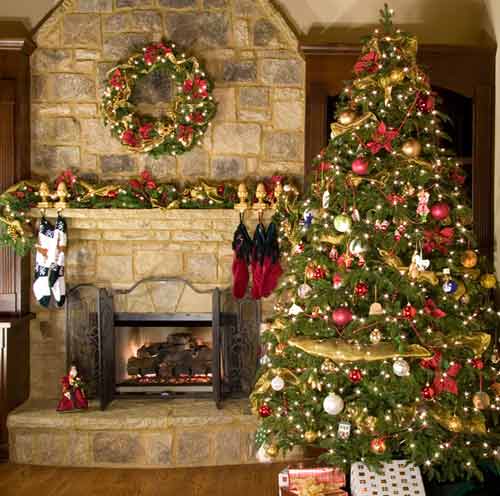 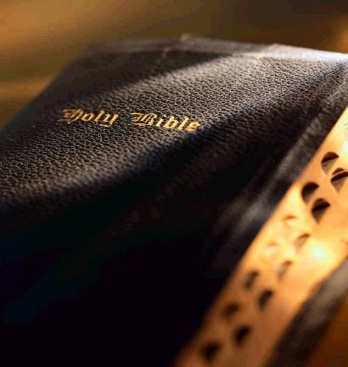 What about the non-religious aspect of Christmas?
Christians must be careful not to attach religious significance to Christmas
Be careful not to give the impression of believing it to be Christ’s birthday
Christmasand Christ
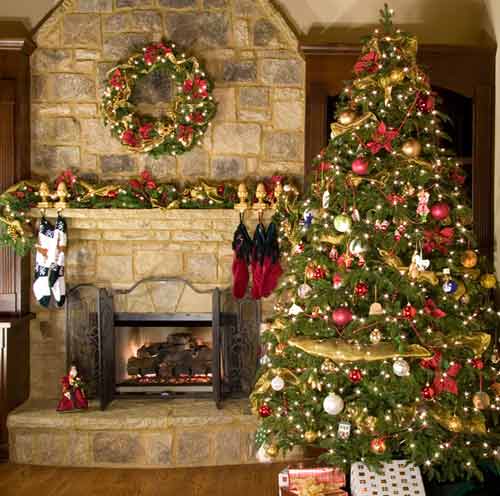 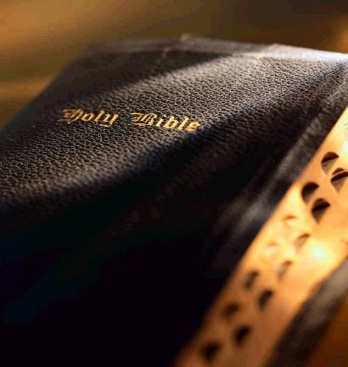 Conclusion
We can do non-religious things on Christmas if we desire
Practicing things of Christmas to commemorate the birth of Christ is done so without Bible authority
John 14:15, 21; Matthew 15:9